WELCOME
 

  COMPREHENSION
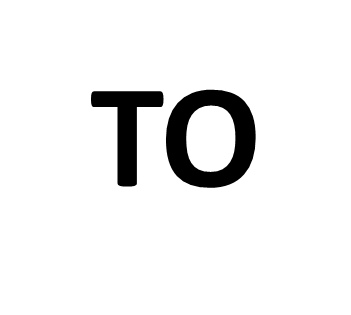 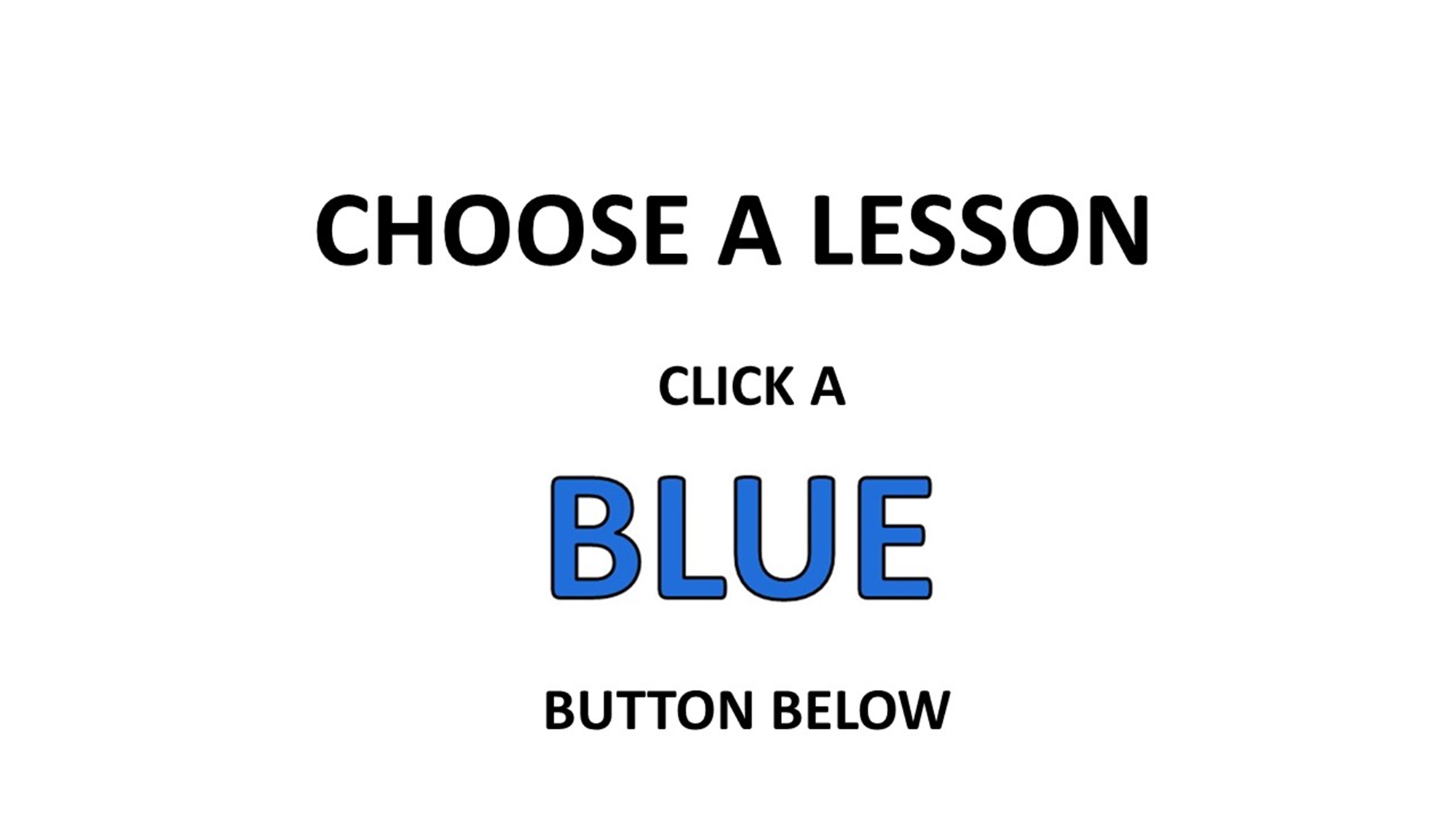 PURPLE
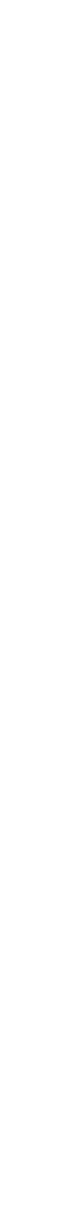 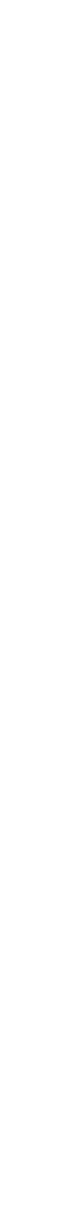